Writing a Good Research Question
YPAR Groups
What is a Research Question?
How can you make your research question more clear, focused, concise, complex or arguable?
Process
Journal
How to Develop a Good Research Question:
Do preliminary research on the general topic to find out what research has already been done and what literature already exists.  
For example, “What research has been done on the availability of fresh, local food in Cleveland? In similar urban areas?”
What types of studies?
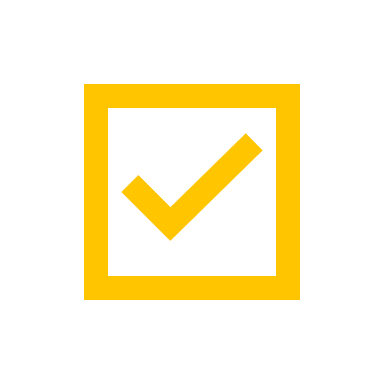 Narrow the topic by asking open-ended "how" and "why" questions.  For example, a researcher may want to consider the factors that are contributing to food deserts or the success rate of efforts to change this condition.
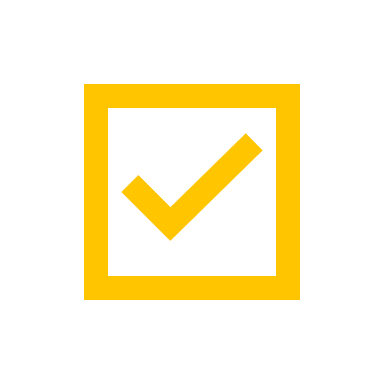 Is there a unique area that yet to be investigated or is there a particular question that may be worth replicating?
Process
Journal
Evaluate Your Question:
Preliminary Research
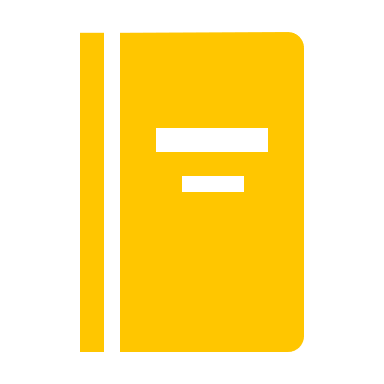 Reflect in Process Journal